Портфоліо вихователя ДНЗ Чинадіївського дитячого будинку
Павленко      Маріанни Іванівни
Березень 2018 р.
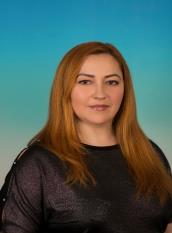 Загальні дані.
ОСВІТА: вища педагогічна, закінчила у 2007 році  “ Прикарпатський  національний університет ім. В.Стефаника ”;
Спеціальність: “ Філолог, викладач німецької мови та зарубіжної літератури ”
Посада: вихователь
Кваліфікаційна категорія: “Спеціаліст”  
Педагогічний стаж: 7 років. 
Проходження курсової перепідготовки:  
      м. Ужгород,  ЗІППО,  травень 2017 року.
Атестація : атестуюся вперше
[Speaker Notes: і]
Диплом
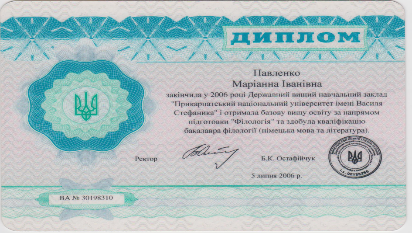 Курси підвищення кваліфікації.
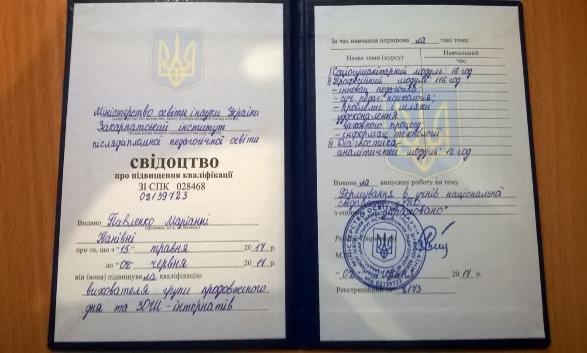 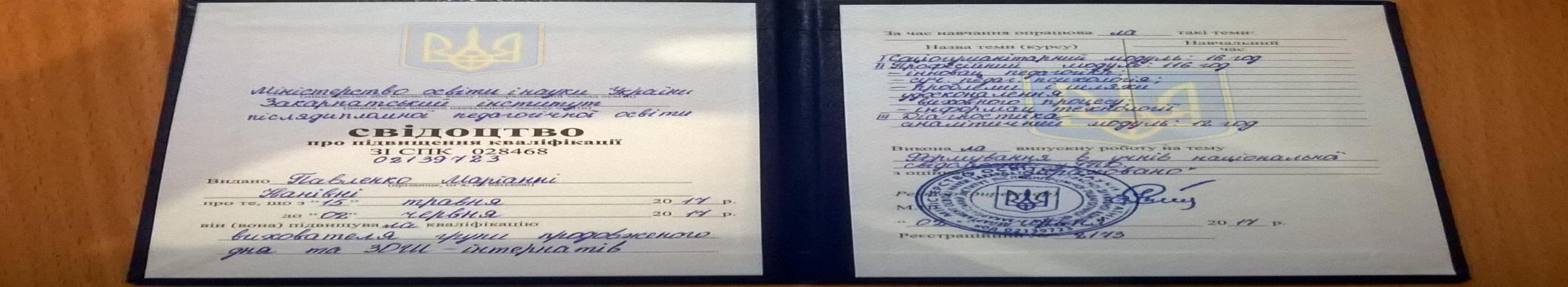 Педагогічна філософія                                      Впіймавши метелика і сховавши його в долонях, двоє учнів прийшли до свого вчителя і запитали:" Учителю, живий метелик чи мертвий?". А перед тим вони домовились, що коли він відповість"мертвий", то вони розкриють долоні і він вилетить, а коли скаже"живий" – непомітно  зімкнуть і   він загине...Мудрий учитель відповів:				"Все в ваших руках"...
Педагогічне кредо:                                               “У кожної дитини є доля, є талант, кожна має Божу іскру. Я прагну в житті творить талант, плекати долю, доброчесну й чисту.”Життєве кредо:                                              “Любити життя, цінувати кожну його хвилину, нести радість, у книгах - шукати істину, у людях мудрість”.
Проблема над якою працюю.
- Формуванням здорової, всебіч розвиненої   особистості.
                                                                                                                                        - Розвитком творчих здібностей та креативного мислення.                                                          
                                                                                                                                              -  вихованням у дітей родинних почуттів, людської гідності.                                                
                                                                                                                                                 - формуванням громадської та патріотичної свідомості.
Методи самоосвіти
САМОСТІЙНА РОБОТА НАД ЛІТЕРАТУРОЮ;
СПІЛКУВАННЯ;
САМОТРЕНУВАННЯ;
САМОСТІЙНА РОБОТА З КОМП’ЮТЕРНИМИ  ЗАСОБАМИ;
САМОСТІЙНЕ ВИКОНАННЯ ПРАКТИЧНИХ ЗАВДАНЬ;
ВІДВІДУВАННЯ ЗАКЛАДІВ КУЛЬТУРИ,УЧАСТЬ  У  ВИСТАВКАХ, ЕКСКУРСІЇ ;
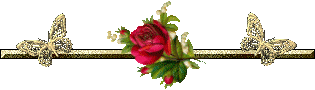 Вивчення фахових             видань
Запровадження в практику роботи нових методів роботи з вихованцями
Запровадження в практику роботи сучасних інноваційних технологій
Використання досвіду роботи старших колег.
Я
Відвідування уроків колег
Слідкувати за нововведеннями та методичними порадами
Ознайомлення з нормативними документами
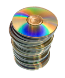 План індивідуальної
 самоосвітньої роботи
"Формальна освіта допоможе вам вижити, а самоосвіта приведе вас до успіху".
                                       Джимі Рон
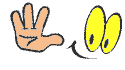 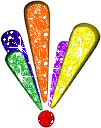 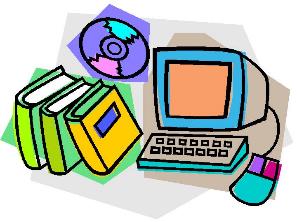 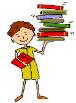 Національно-патріотичне виховання.Заняття ”Україно – ти моя молитва.”
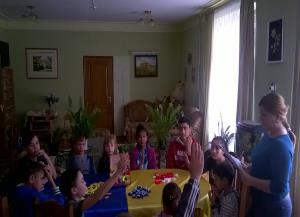 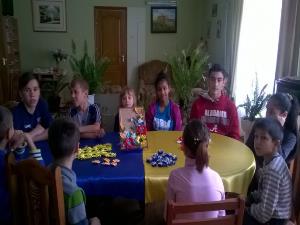 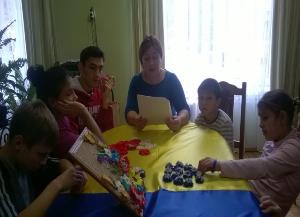 Флешмоб на День Миру. “Голуб миру”.
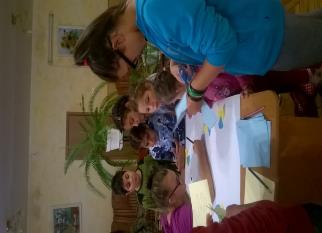 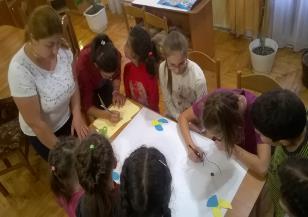 День Соборності України.               Малюнок на асфальті.
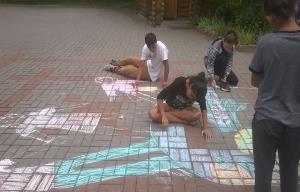 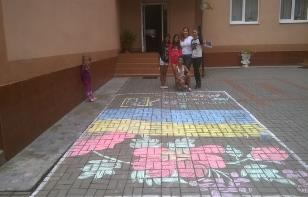 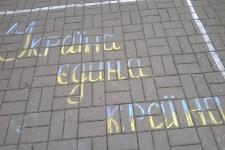 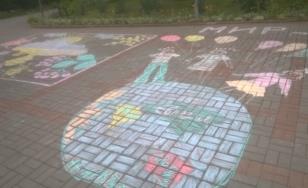 “Воскресни писанко”
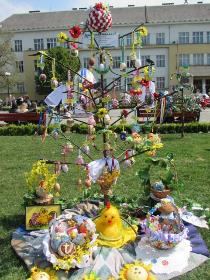 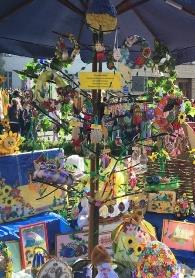 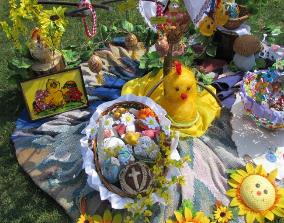 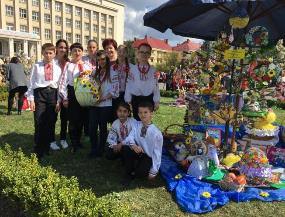 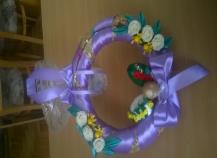 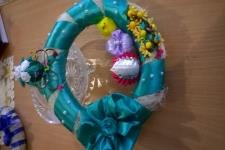 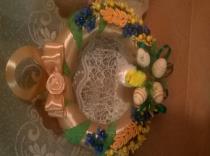 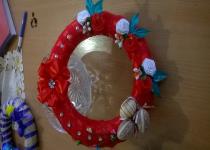 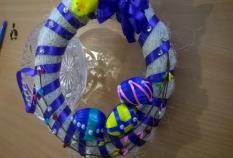 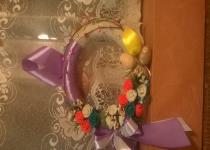 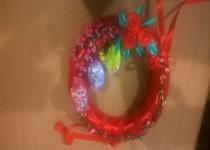 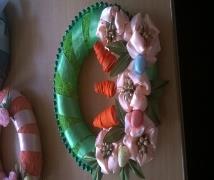 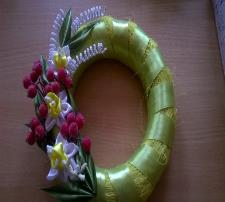 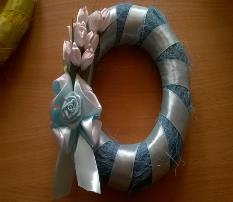 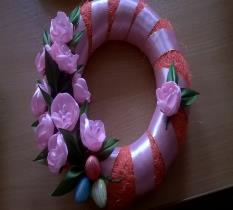 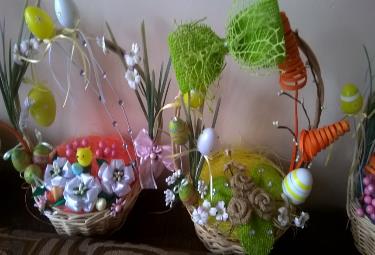 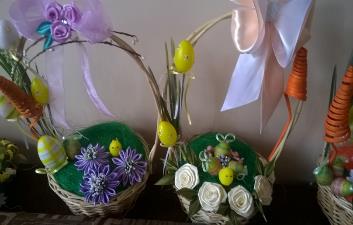 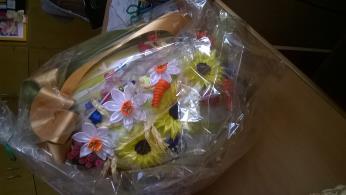 Екскурсія в м.Київ на новорічну ялинку . В гостях  “Сніданку 1+1”
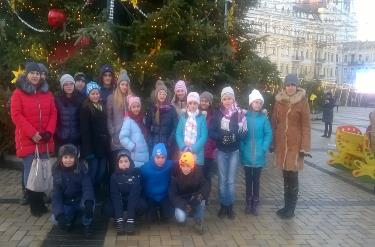 Майстерня шоколаду 2017р. Місто Львів.
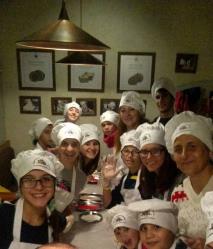 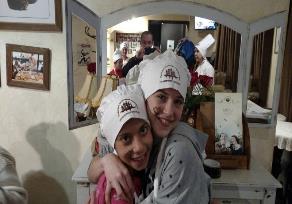 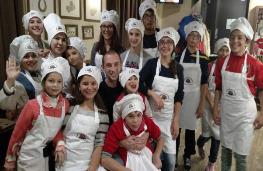 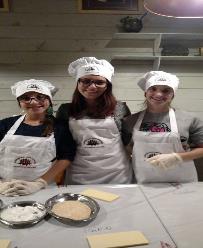 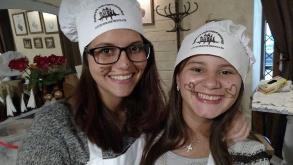 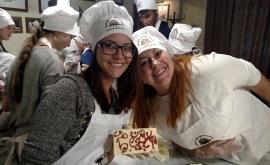 Екскурсія підземеллям Львова.
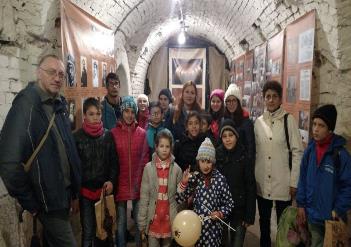 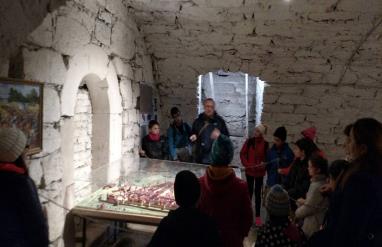 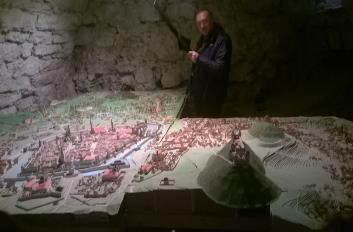 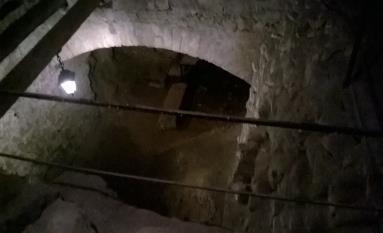 До зустрічі Львів! Ми додому…Дякуємо за солодкі гостинці.
День захисника України.
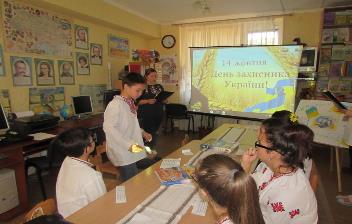 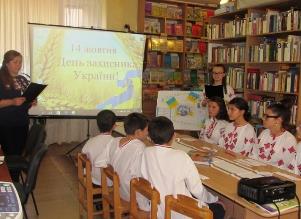 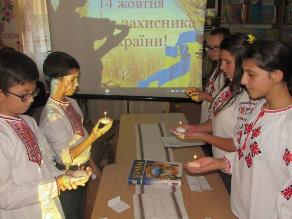 Шевченківські вечори.
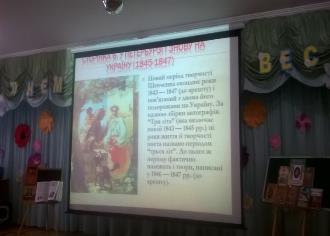 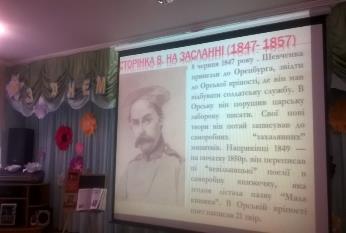 День писемності і мови. Виховний захід - “Лине Україною, мова серцю милая.”
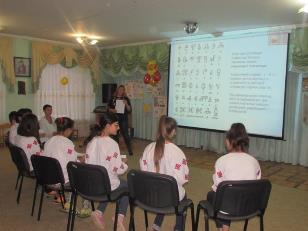 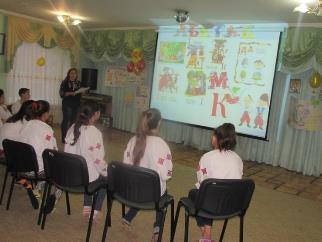 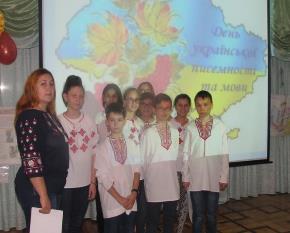 Гурток “Юна кухарочка”.
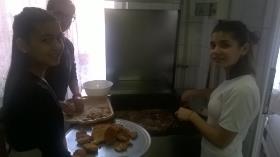 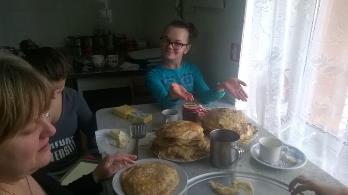 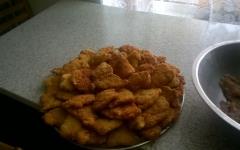 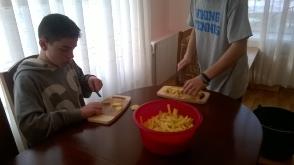 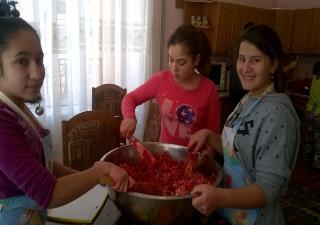 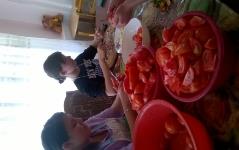 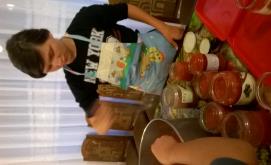 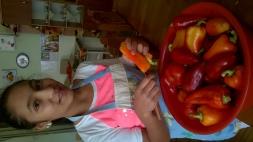 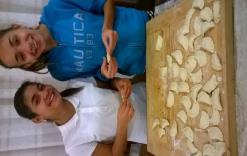 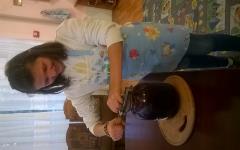 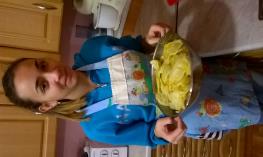 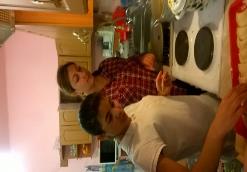 Моє перше атестаційне заняття.
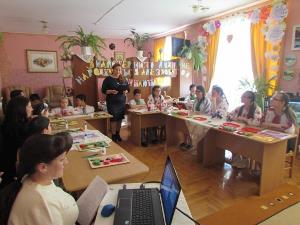 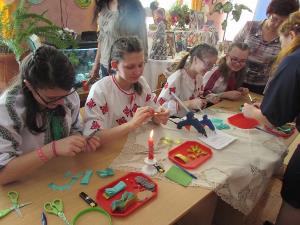 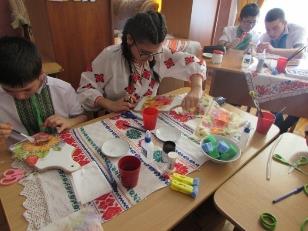 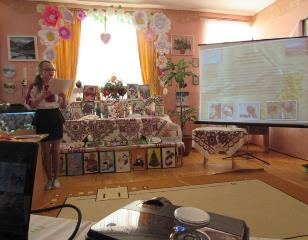 Дякую за увагу!
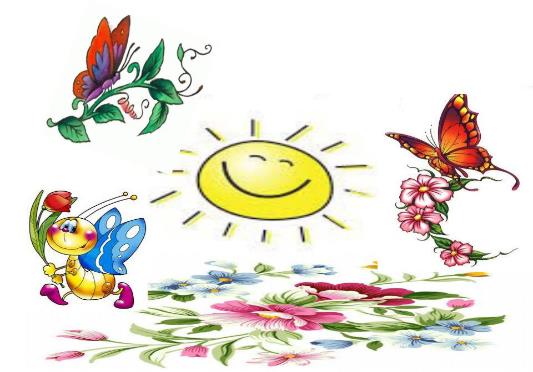